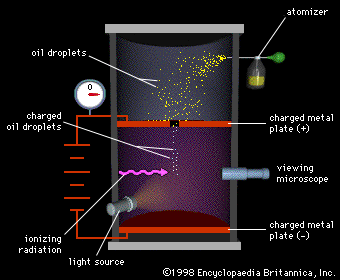 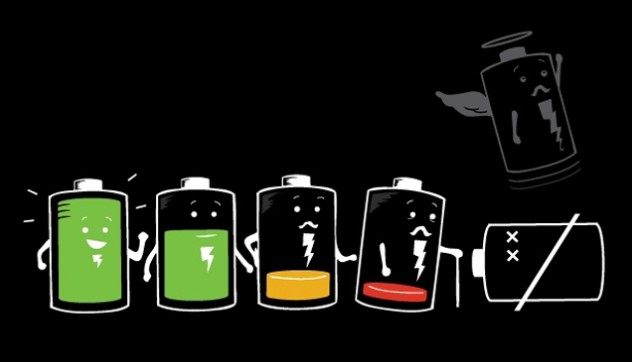 Ch7: Electric Fields
7.3 – Electric Fields (pg. 334-337)
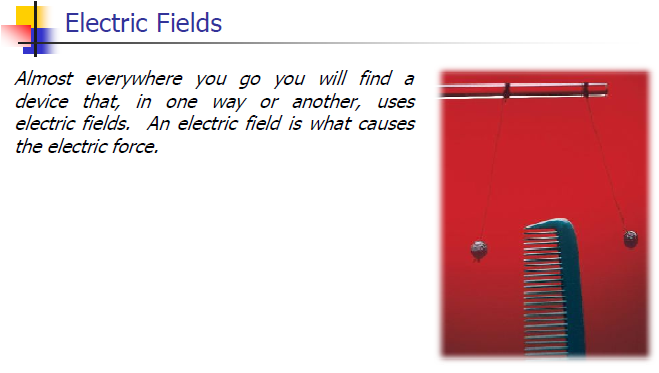 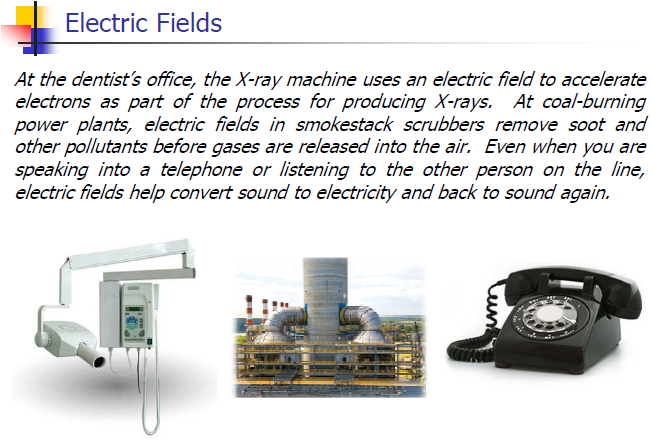 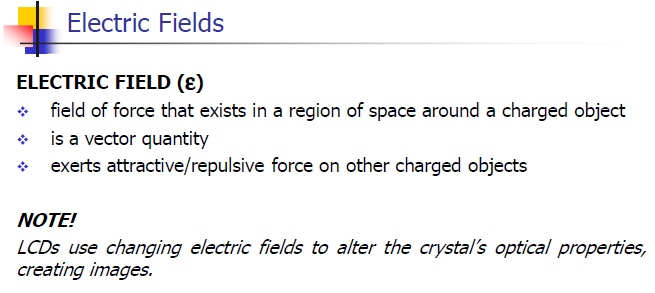 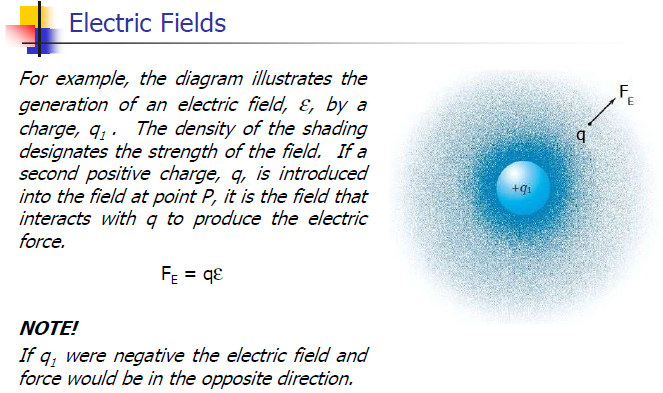 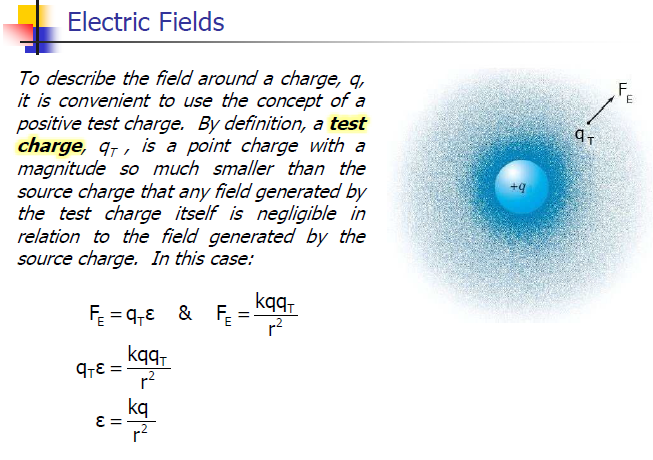 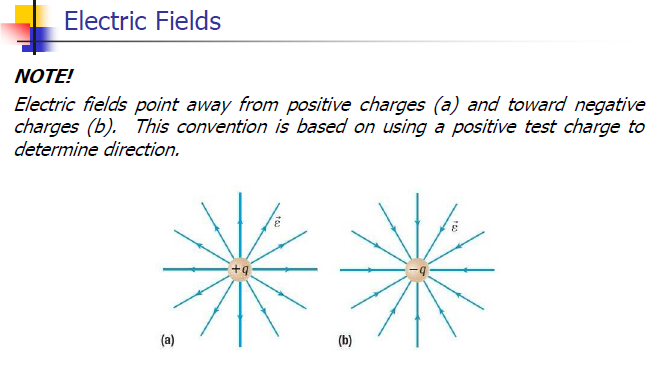 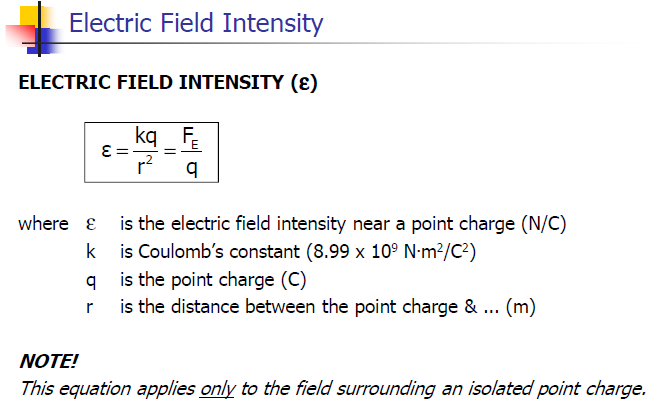 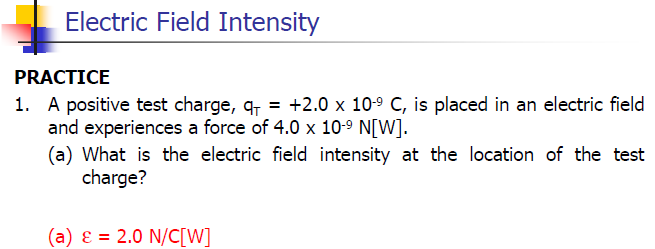 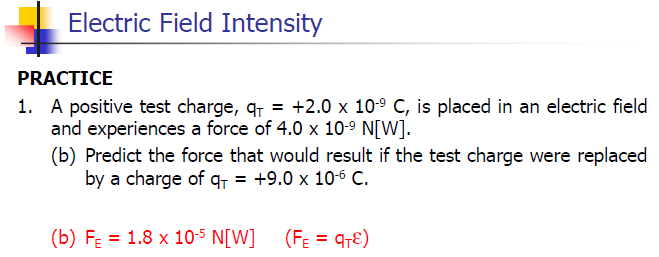 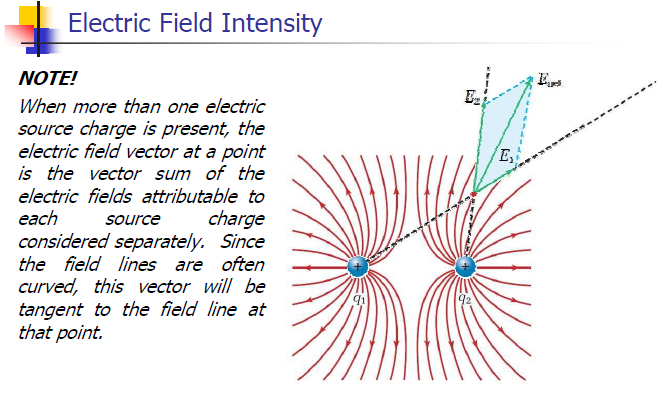 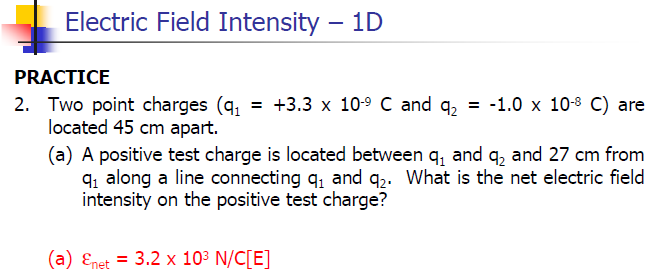 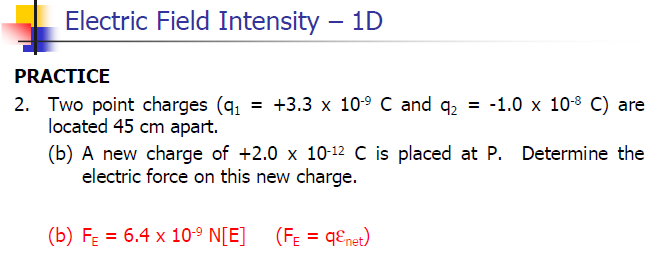 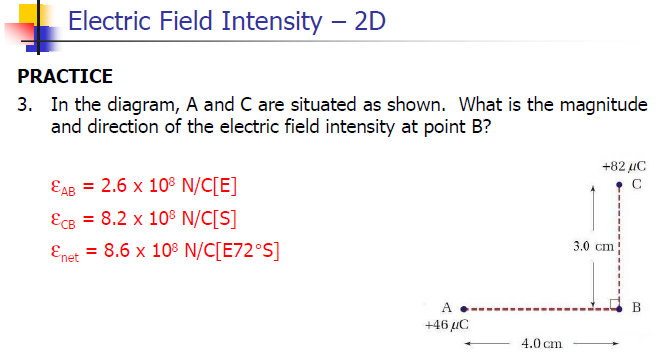 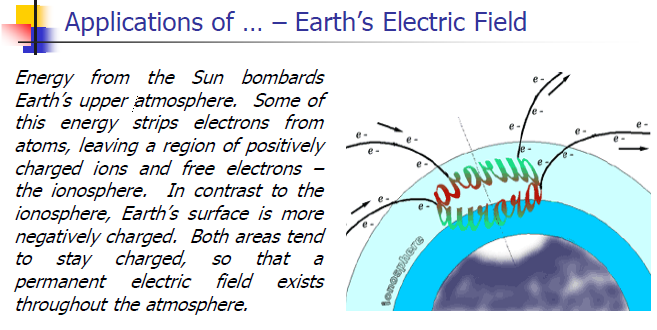 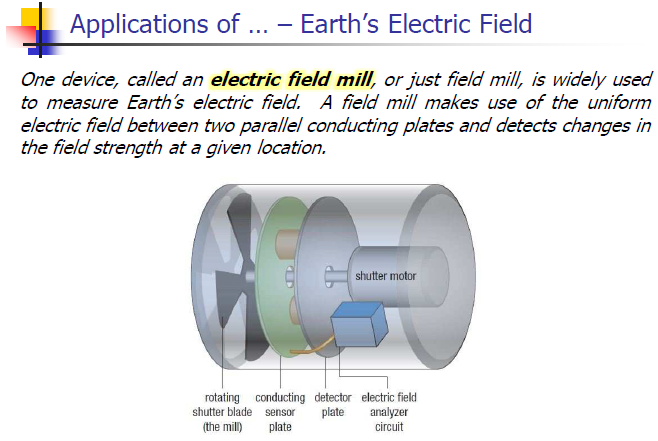 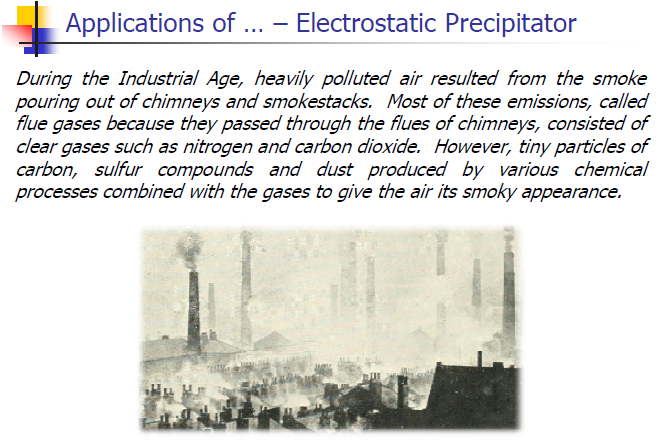 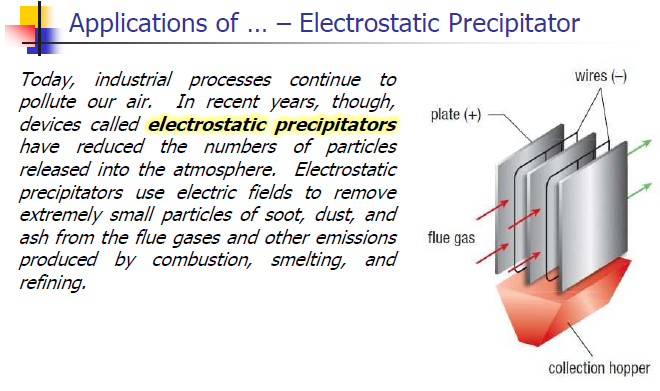 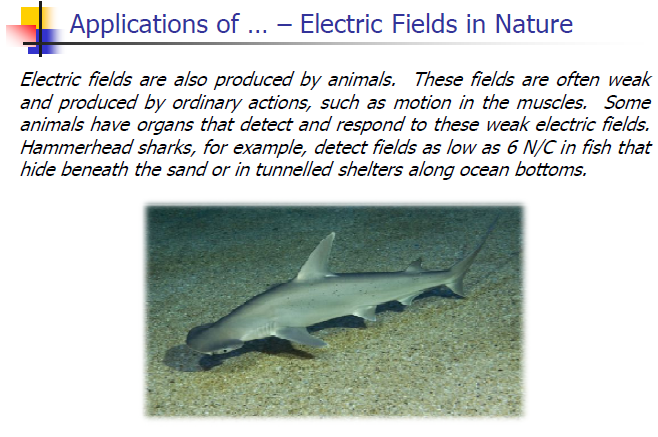 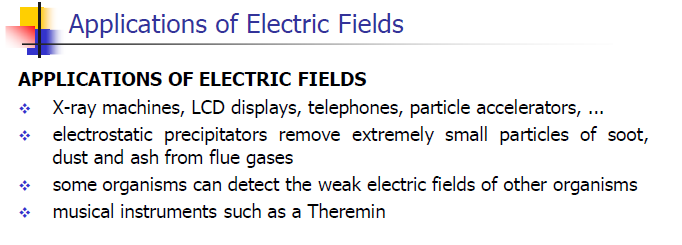 Classwork& Homework